Vaccines for Adults (VFA) Program
The President’s FY 2023 Budget proposes a new Vaccines for Adults (VFA) program, modeled after the existing Vaccines for Children program, which will provide uninsured adults access to all vaccines recommended by the Advisory Committee on Immunization Practices at no cost. CDC proposed $2.1 billion in mandatory funding for VFA in FY 2023 and a total of $25 billion over 10 years.
The VFA proposal includes:
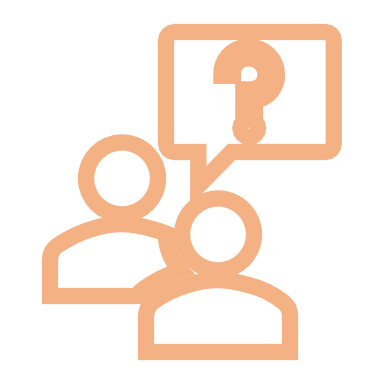 Vaccine Purchase
Provider Fees
Provider Fee Management
Program Operations
Purchase of recommended vaccines for all uninsured adults
Covering the cost of supplies, patient education, storage, and staffing
Contracts to administer the provider reimbursement process
CDC staff and systems for scientific and policy support, program monitoring, and vaccine safety and distribution
The VFA program would:
Enhance and maintain infrastructure needed for responding to future pandemics
Reduce disparities in vaccination coverage
Improve outbreak control of vaccine-preventable diseases